Обобщение по теме 
«Степень с отрицательным показателем»
План:
 Определение степени с целым отрицательным показателем.
 Стандартный вид числа.
 Свойства степени с целым отрицательным показателем
1 часть. Определение степени с отрицательным показателем
Определения
Если основание степени – дробное число, то удобно пользоваться 
определением:
Если основание степени – целое число, то удобно пользоваться определением:
Если основание степени – целое число, то удобно пользоваться определением:
Если основание степени – дробное число, то удобно пользоваться 
определением:
Работаем следующим образом: 
Анализируем решение первого на слайде задания;
2) Решаем второе на слайде задание, проверяем ответ, делаем вывод о своей подготовке 
к контрольной работе. Решение 2-го задания должно быть записано!
1
Работаем следующим образом: 
Анализируем решение первого на слайде задания;
2) Решаем второе на слайде задание, проверяем ответ, делаем вывод о своей подготовке 
к контрольной работе. Решение 2-го задания должно быть записано!
2
Закрыть
Работаем следующим образом: 
Анализируем решение первого на слайде задания;
2) Решаем второе на слайде задание, проверяем ответ, делаем вывод о своей подготовке 
к контрольной работе. Решение 2-го задания должно быть записано!
3
Обратите внимание на четность показателя
Закрыть
Работаем следующим образом: 
Анализируем решение первого на слайде задания;
2) Решаем второе на слайде задание, проверяем ответ, делаем вывод о своей подготовке 
к контрольной работе. Решение 2-го задания должно быть записано!
4
Свойств здесь нет, поэтому просто выполняем задание по действиям
Работаем следующим образом: 
Анализируем решение первого на слайде задания;
2) Решаем второе на слайде задание, проверяем ответ, делаем вывод о своей подготовке 
к контрольной работе. Решение 2-го задания должно быть записано!
5
2 часть. Стандартный вид числа
Запись числа в виде произведения  
а · 10ͫ  ,
где  1 ≤ а ˂ 10 и т – целое число, называют
стандартным  видом числа
а · 10ͫ  ,
где  1 ≤ а ˂ 10
1392000000
0,000000103
0,00000005
а · 10ͫ  ,
где  1 ≤ а ˂ 10
Работаем следующим образом: 
Выберите верный ответ, затем проверьте свои знания.
Запишите число в стандартном виде
Подумай!
Подумай!
1
2
Подумай!
Молодец!
4
3
а · 10ͫ  ,
где  1 ≤ а ˂ 10
Работаем следующим образом: 
Выберите верный ответ, затем проверьте свои знания.
Запишите число в стандартном виде
Молодец!
Подумай!
1
2
Подумай!
Подумай!
4
3
Работаем следующим образом: 
Выберите верный ответ, затем проверьте свои знания.
а · 10ͫ  ,
где  1 ≤ а ˂ 10
Запишите число в стандартном виде
Подумай!
Подумай!
1
2
Молодец!
Подумай!
4
3
Здесь нужно не только выполнить вычисления, но и записать в стандартном виде
а · 10ͫ  ,
где  1 ≤ а ˂ 10
Найдите значение выражения и результат представьте в стандартном виде.
Это число не записано в стандартном виде
Обращаем внимание за условие!!!!!
Работаем следующим образом: 
анализируем решение первого на слайде задания;
2) решаем второе на слайде задание, проверяем ответ, делаем вывод о своей подготовке к контрольной работе
Найдите значение выражения и результат представьте в стандартном виде.
Это число не записано в стандартном виде
3 часть. Свойства степени с отрицательным показателем
Свойства  степени
Работаем следующим образом: 
Анализируем решение первого на слайде задания;
2) Решаем второе на слайде задание, проверяем ответ, делаем вывод о своей подготовке к контрольной работе. Решение 2-го задания должно быть записано!
1
=27
Обратите внимание на то, как вычитаются показатели….
Работаем следующим образом: 
Анализируем решение первого на слайде задания;
2) Решаем второе на слайде задание, проверяем ответ, делаем вывод о своей подготовке к контрольной работе. Решение 2-го задания должно быть записано!
2
Здесь степени имеют одинаковые показатели, 
значит можно применить свойство степеней:
Работаем следующим образом: 
Анализируем решение первого на слайде задания;
2) Решаем второе на слайде задание, проверяем ответ, делаем вывод о своей подготовке к контрольной работе. Решение 2-го задания должно быть записано!
3
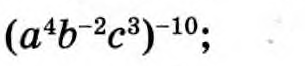 Просто применяем свойство степеней: каждый множитель в скобках возводим в степень:
Работаем следующим образом: 
Анализируем решение первого на слайде задания;
2) Решаем второе на слайде задание, проверяем ответ, делаем вывод о своей подготовке к контрольной работе. Решение 2-го задания должно быть записано!
4
Работаем следующим образом: 
Анализируем решение первого на слайде задания;
2) Решаем второе на слайде задание, проверяем ответ, делаем вывод о своей подготовке к контрольной работе. Решение 2-го задания должно быть записано!
5
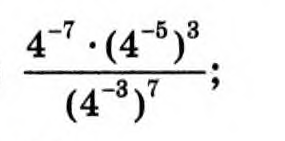 =0,25
Работаем следующим образом: 
Анализируем решение первого на слайде задания;
2) Решаем второе на слайде задание, проверяем ответ, делаем вывод о своей подготовке к контрольной работе. Решение 2-го задания должно быть записано!
6
Приводим степени к одинаковому основанию
Работаем следующим образом: 
Анализируем решение первого на слайде задания;
2) Решаем второе на слайде задание, проверяем ответ, делаем вывод о своей подготовке к контрольной работе. Решение 2-го задания должно быть записано!
7
=
Если вам трудно работать со степенями с отрицательными показателями, то сделайте так, чтобы показатели стали положительными числами.
Работаем следующим образом: 
Анализируем решение первого на слайде задания;
2) Решаем второе на слайде задание, проверяем ответ, делаем вывод о своей подготовке к контрольной работе. Решение 2-го задания должно быть записано!
8
= 324
Работаем следующим образом: 
Анализируем решение первого на слайде задания;
2) Решаем второе на слайде задание, проверяем ответ, делаем вывод о своей подготовке к контрольной работе. Решение 2-го задания должно быть записано!
9
Просто применяем свойство степеней: 
каждый множитель в скобках возводим в степень:
Работаем следующим образом: 
Анализируем решение первого на слайде задания;
2) Решаем второе на слайде задание, проверяем ответ, делаем вывод о своей подготовке к контрольной работе. Решение 2-го задания должно быть записано!
10
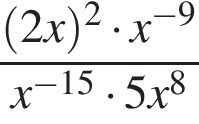 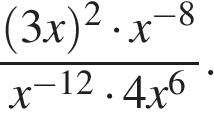 =2,25
Алгоритм самооценки
Удалось получить верный результат в заданиях 1-й части? Какие были допущены ошибки?
Получилось ли справиться с тестом по теме «Стандартный вид числа»? По какой причине были допущены ошибки?
Получилось ли безошибочно выполнить задания по теме «Свойства степеней»?
Если нет, то какие задания вызвали затруднения?
5.  Справились с выполнением заданий полностью самостоятельно или с помощью (кто помогал, в чём)? 
6. Определи уровень успешности, на котором Вы выполняли задания (удовлетворительный, хороший, отличный) 
7. Исходя из своего уровня успешности, определите отметку, которую Вы  можете себе поставить.